Федеральное государственное  бюджетное образовательное учреждение высшего образования «Волгоградский государственный  медицинский университет» Министерства здравоохранения Российской Федерации
Презентация на тему : “ Вазомоторный ринит у больных с шейным остеохондрозом”

Работу выполнила:          студентка 5 курса 27 группы лечебного факультета Абдурахманова О.В.
г.Волгоград 2021
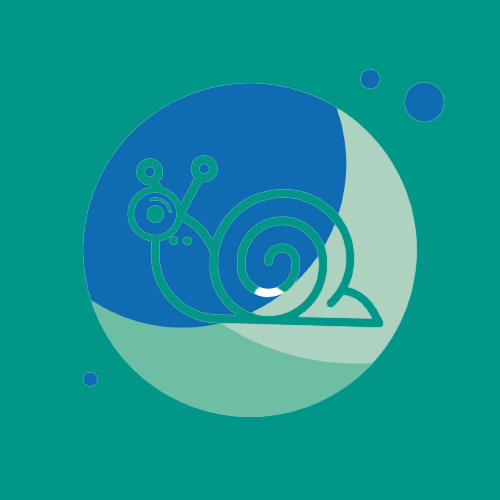 Число больных с нарушением носового дыхания увеличивается  с каждым годом ,что связано с различными факторами : ухудшение экологии,стрессовые ситуации,эмоциональные нагрузки и др.Среди множества причин нарушения носового дыхания недостаточно  изучена связь вазомоторного ринита с шейным остеохондрозом.Нередко наличие шейного остеохондроза у больного ускользает от внимания лор-врачей.Иногда симптомы стерты ,незначительны или отсутствуют.
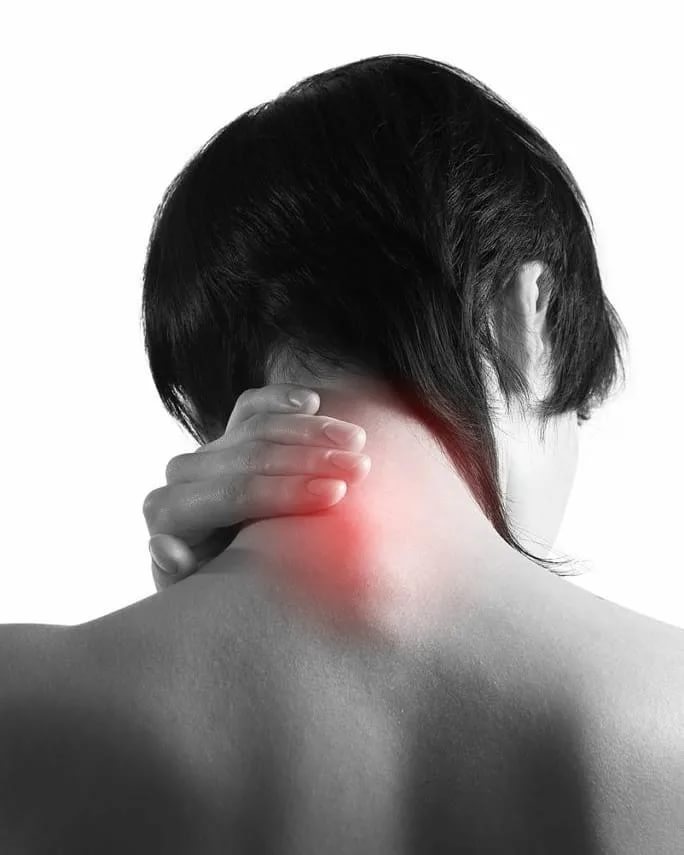 Остеохондроз- это дегенеративное поражение хряща межпозвоночного диска и реактивные изменения со стороны смежных позвонков .Постоянная механическая нагрузка ,изменения обменных процессов и гидрофильности приводят к дегенеративным изменениям в дисках,самих позвонках и их связочном аппарате
Какая же взаимосвязь вазомоторного ринита с шейным остеохондрозом?
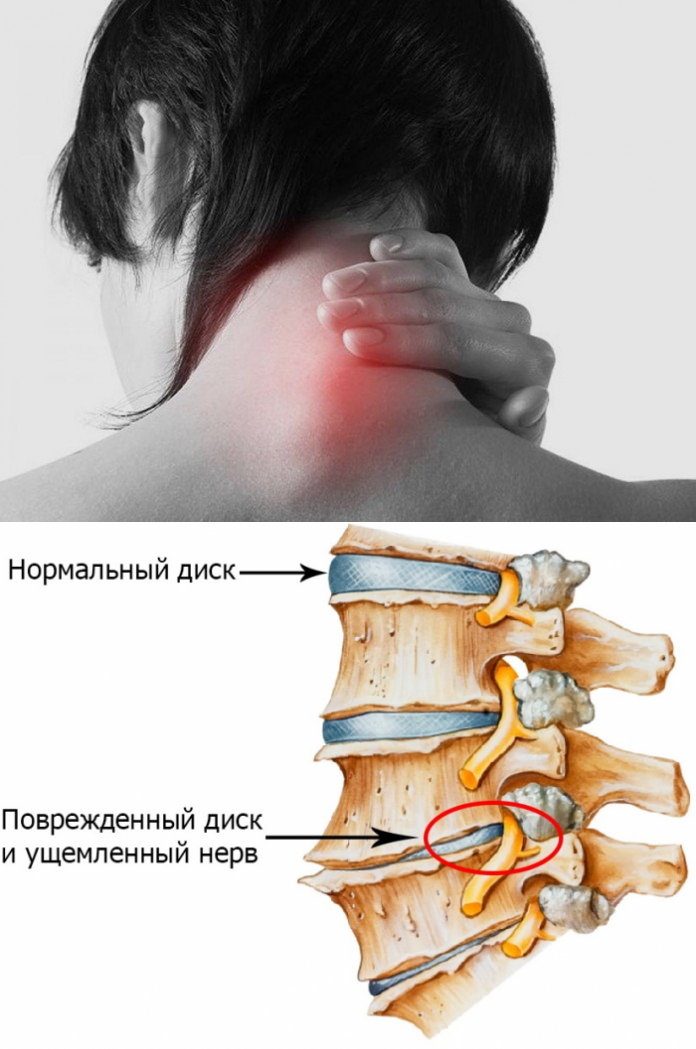 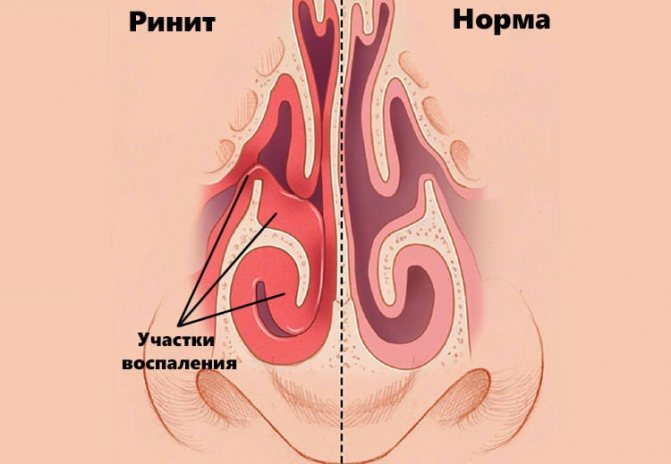 Инервация сегментов и кровоснабжение
Кровоснабжение спинного мозга
Известно ,что при остеохондрозе позвоночника ,патологическая импульсация из пораженных позвоночно-двигательных сегментов вызывает в зоне их иннервации симптомокомплекс миофиксации,имеющий саногенетический характер.
Органы охваченные зонной миофиксации,дают адекватный ответ в виде изменения конфигурации,взаиморасположению к соседним органам и нарушения их функций.Следствием перемежающихся функциональных нарушений при остеохондрозе может быть нарушение нервно-рефлекторной и гуморальной регуляции функций слизистой оболочки полости носа и околоносовых пазух.При этом происходят качественные и количественные изменения в сосудистом русле слизистой оболочки носа.Через определенный промежуток времени артериовенозные анастомозы,которые ведут к переполнению кавернозных полостей кровью.Создается морфологическая картина гипертрофии кавернозных структур,проявляющаяся клиникой вазомотоного ринита.
Клинические проявления . Диагностика
Жалобы: назальная обструкция, заложенность носа, нарушение обоняния,слизистые выделения  из носа,пароксизмальное чихание, сухость во рту, головная боль и боль в области шеи.
Пальпация шеи : участки гипертонуса мышц,наличие болезненных мышечных уплотнений(триггеры)
Риноскопия: отек СО, бледно-розовая СО до синюшнего цвета. Положительная проба с местными деконгистантами.
Рентгенологическое исследование
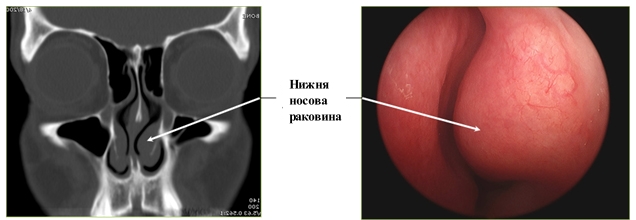 Рентгенологическое исследование шейного отдела позвоночника
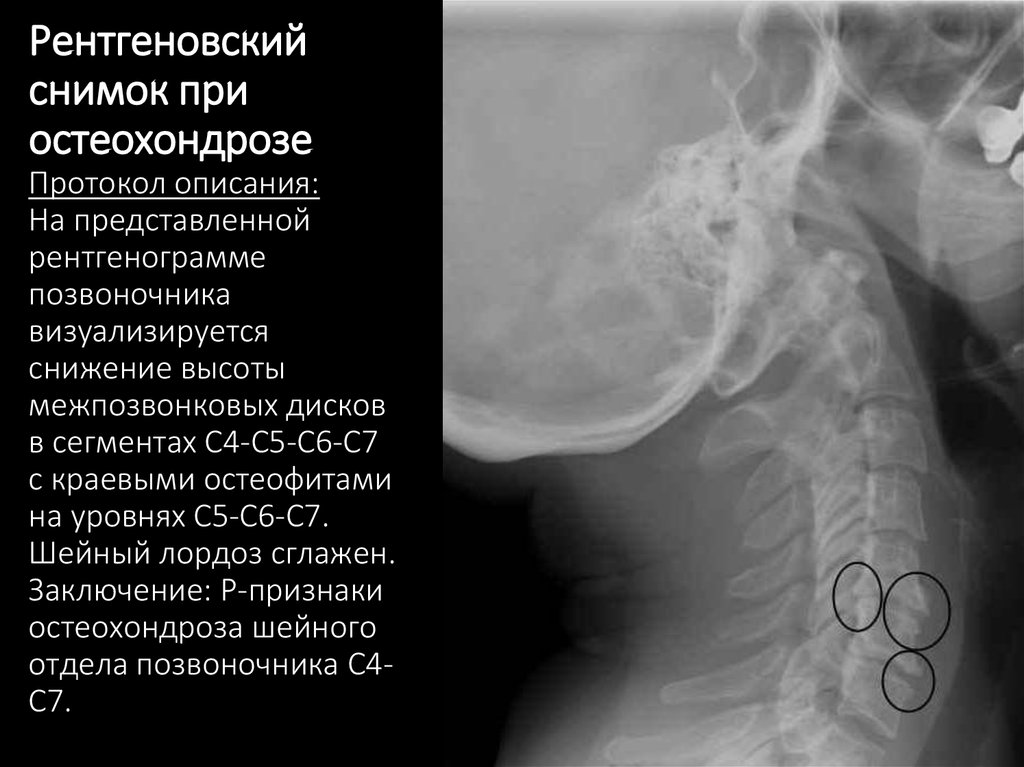 Лечение
Лечение: топические глюкокортикоиды, ФТ, ИРТ, хирургическое лечение (УЗД, радиокаутеризация, вазотомия нижних носовых раковин, конхотомия
Лечение больных с вазомоторным ринитом ,сопряженный с шейным остеохондрозом,необходимо проводить в комплексе с дополнительными методами воздействия на нервно-мышечный аппарат шеи (массаж,постизометрическая релаксация мышц шеи,пунктурная аналгезия триггерных точек,новокаиновая блокада верхне-шейных групп мышц.
Во время подготовки этого доклада ,было проведено небольшое исследование  среди групп студентов , целью которого было изучить взаимосвязь нарушения носового дыхания в связи с наличием недиагностированной ранее патологией в  шейном отделе позвоночника.Методы исследования –анкетирование по специально составленной анкете.
Среди субъективных ощущений ,наиболее частыми симптомами являются заложенность носа, головная боль,и боль в области шеи.
В результате проведенного опроса ,анализируя полученные данные ,можно прийти к заключению,что возможное нарушение кровотока и ликвородинамики,а также недиагностированная ранее патология в шейном отделе  могут являться  одной из причин ухудшения носового дыхания. 
Выводы
1.У пациентов с головной болью ,болью в шейном отделе в 33  % случаев наблюдается нарушение носового дыхания часто проходящее.
2. Эти состояния могут быть взаимосвязаны.
3.Нарушение носового дыхания может наблюдаться при нарушении кровотока и ликворооттока из головы.
4. Необходимо обследование у оториноларинголога ,невролога,офтальмолога  для исключения формирующейся патологии в шейном отделе ,возможно остеохондроза ,протрузий ,грыж межпозвоночных дисков и т.д .
Использованная литература
1.Scott-Brawn's Otorhinolaryngology, Head and Neck Surgery 7th edition  2008 
2. Оториноларингология : учебник / В. В. Вишняков. - М. : ГЭОТАР-Медиа, 2014. 
3. В. Т. Пальчун. — М .: ГЭОТАР-Медиа, 2010. 
4. Клиника, диагностика и лечение вазомоторного ринита при шейном остеохондрозе (medical-diss.com)
5. Статьи по болезням носа и околоносовых пазух (meduniver.com)
6.Клиническая оториноларингология. Руководство для врачей. Бабияк В.И., Накатис Я.А. 2005
7. Оториноларингология: Болезни носа, глотки, гортани и уха.Овчинников Ю.М., Гамов В.П. 2003